За­да­ние 20 № 507076. Сколь­ки­ми спо­со­ба­ми можно по­ста­вить в ряд два оди­на­ко­вых крас­ных ку­би­ка, три оди­на­ко­вых зелёных ку­би­ка и один синий кубик?
За­ну­ме­ру­ем все ку­би­ки от од­но­го до шести. Пока не учи­ты­ва­ем, что в нашем на­бо­ре есть ку­би­ки оди­на­ко­во­го цвета. На пер­вое место можно по­ста­вить кубик ше­стью спо­со­ба­ми, на вто­рое — пятью, на тре­тье — че­тырь­мя и так далее. По­лу­ча­ем, что всего воз­мож­но­стей рас­ста­нов­ки ку­би­ков                            Те­перь учтём, что пе­ре­ста­нов­ка, на­при­мер, двух крас­ных ку­би­ков не даёт но­во­го спо­со­ба рас­ста­нов­ки ку­би­ков. В любом по­лу­чен­ном выше на­бо­ре можно пе­ре­ста­вить крас­ные ку­би­ки ме­ста­ми, то есть число рас­ста­но­вок умень­шит­ся в два раза. С зелёными ку­би­ка­ми ана­ло­гич­но. Зелёных ку­би­ков три, по­это­му в любом по­лу­чен­ном выше на­бо­ре можно пе­ре­став­лять их, не по­лу­чая новых спо­со­бов рас­ста­нов­ки ку­би­ков. Таких пе­ре­ста­но­вок зелёных ку­би­ков
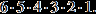 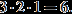 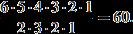 За­да­ние 20 № 507075. Про­из­ве­де­ние де­ся­ти иду­щих под­ряд чисел раз­де­ли­ли на 7. Чему может быть равен оста­ток?
Тема урока:
Дифференцируемость степенной функции.
Устный счет
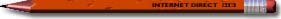 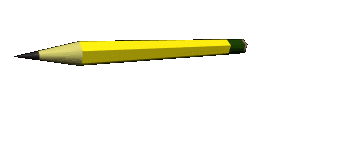 Учитель математики МБОУ СОШ № 25 г. Крымска Е.В. Малая
Найти производную:
(х2)'=
2х
(х4)'=
4х3
(х7)'=
7х6
(3х+5)'=
3
(4–2х)'=
-2
(х–3)'=
–3х–4
Найти производную:
Найти производную:
((2х+5)4)'=
8(2х+5)3
-12(6–3х)3
((6–3х)4)'=
Найти производную:
u
u'· v–u · v'
u
u'
v
v2
c
c
Правила дифференцирования:
Основные формулы
Следствия
1
(u+v)'= u'+ v'
(u–v)'= u'– v'
(u·v)'= u'·v+u·v'
2
(c · u)'= c · u'
(    )'=
(    )'=
3